8 февраля – ДЕНЬ РОССИЙСКОЙ НАУКИ
Разговоры о важном
5 «Б» класс
Классный руководитель Ангелова Т.Н.
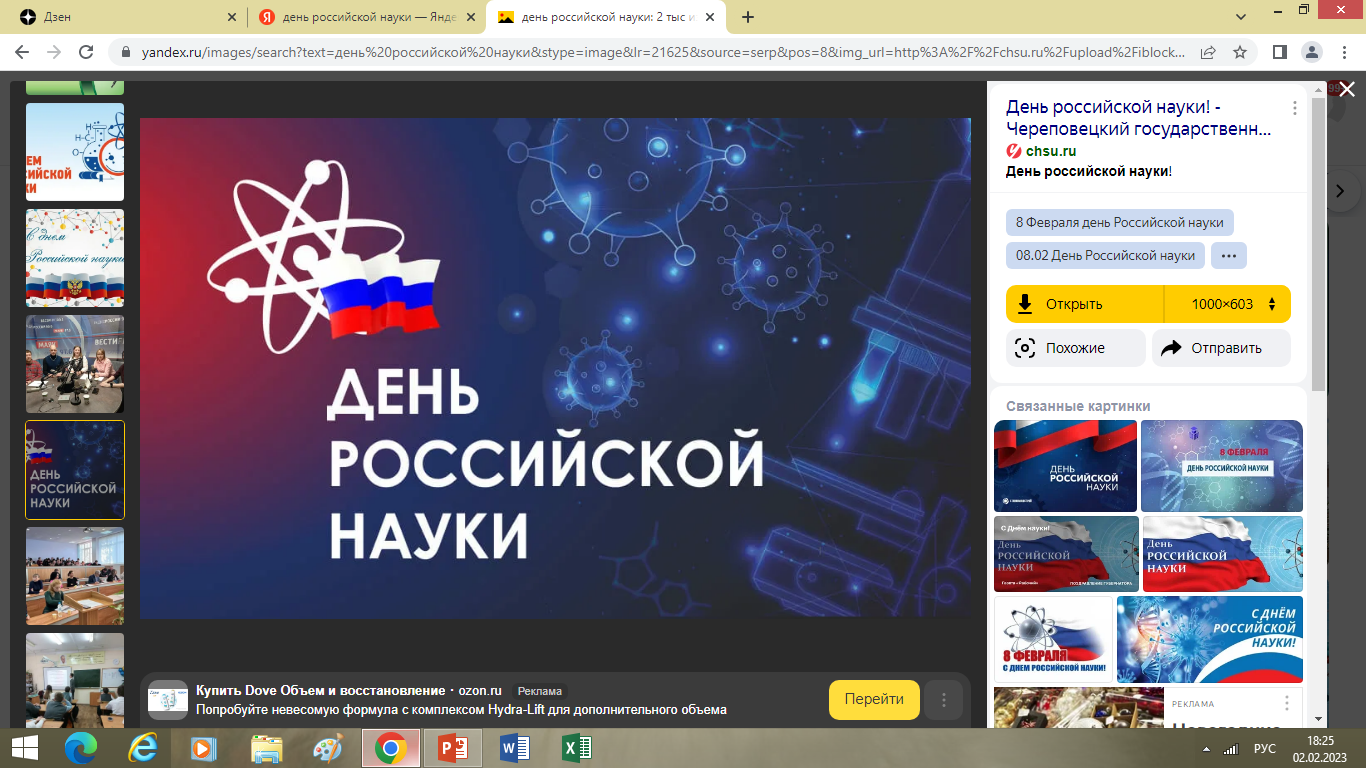 По велению Петра I в 1724 году 8 февраля 
был издан указ о развитии науки в российском государстве, благодаря чему появилась 
первая Академия наук и художеств.
К 275-летию со дня основания Академии было решено учредить праздник «День российской науки», учитывая роль выдающихся открытий и труд великих умов человечества для развития государства и общества в целом.
С 1724 года - Императорская академия наук и художеств в Санкт-Петербурге. С 1836 года - Императорская Санкт-Петербургская академия наук, с июля 1917 года – Российская академия наук, с июля 1925 года – Академия наук СССР, с декабря 1991 года – Российская академия наук.
Академия принципиально отличалась от зарубежных аналогов, объединяя гимназию и университет. Обучались там талантливые и жаждущие знаний люди независимо от финансового положения, поэтому студентами могли стать даже простолюдины. 
За хорошую учебу они награждались царской милостью и получали жалование за свой труд.
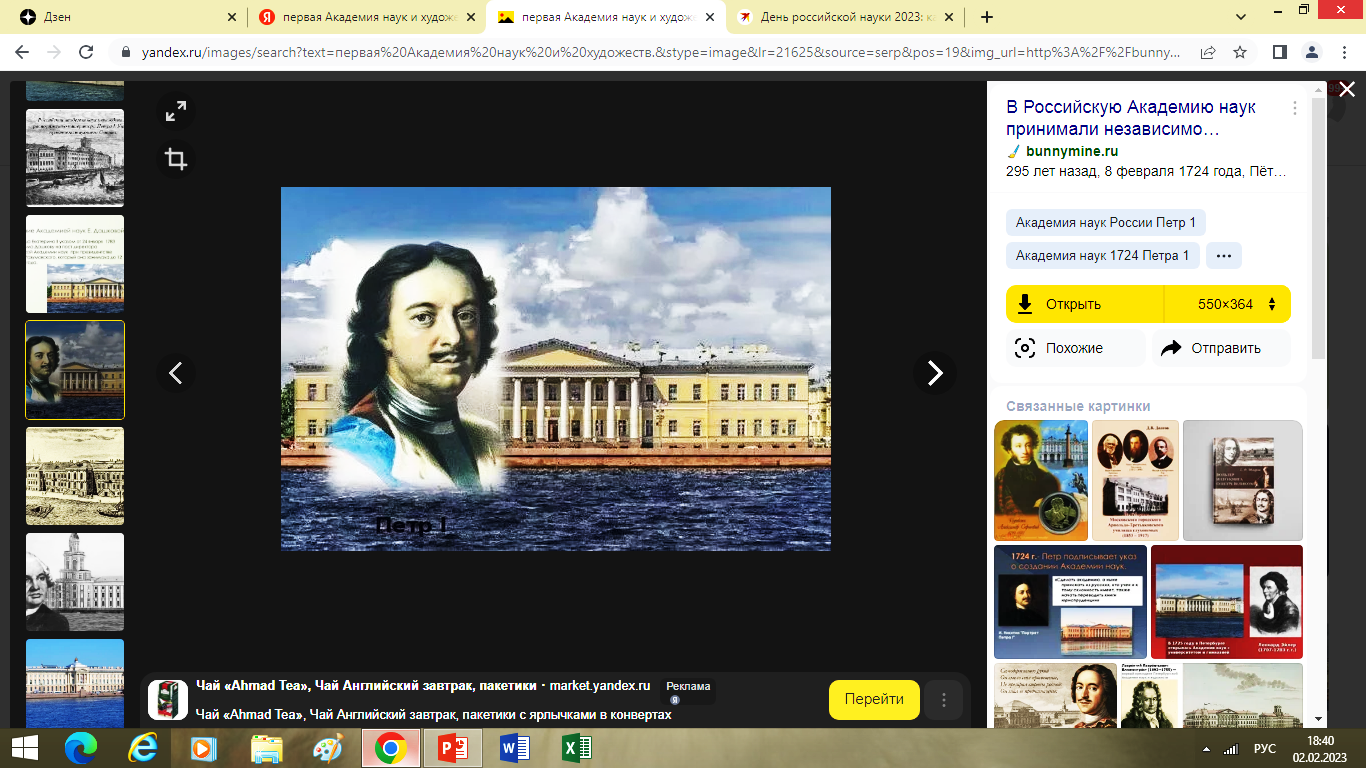 Наша страна дала миру множество уникальных имен и научных открытий, которые сыграли большую роль в развитии человеческой цивилизации. 
М. Ломоносов, К. Циолковский, И. Павлов, Д. Менделеев и многие выдающиеся ученые, перевернувшие мир своими достижениями.
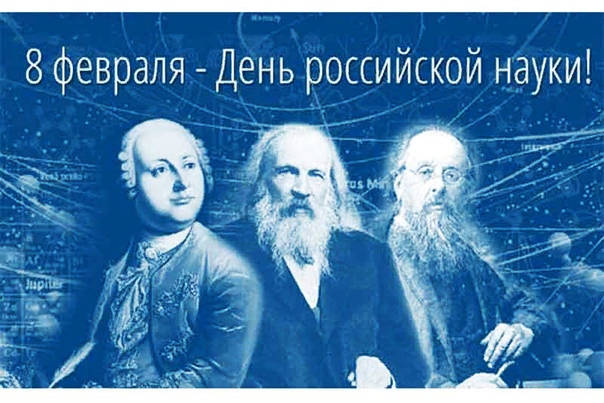 Михаил Ломоносов
Сделал немало открытий в разных областях науки, в частности, впервые сформулировал всеобщий закон сохранения материи и движения (1760 год), создал молекулярно-кинетическую теорию тепла, основал науку о стекле. Разработал проект первого в России классического университета – Московского университета (1755 год).
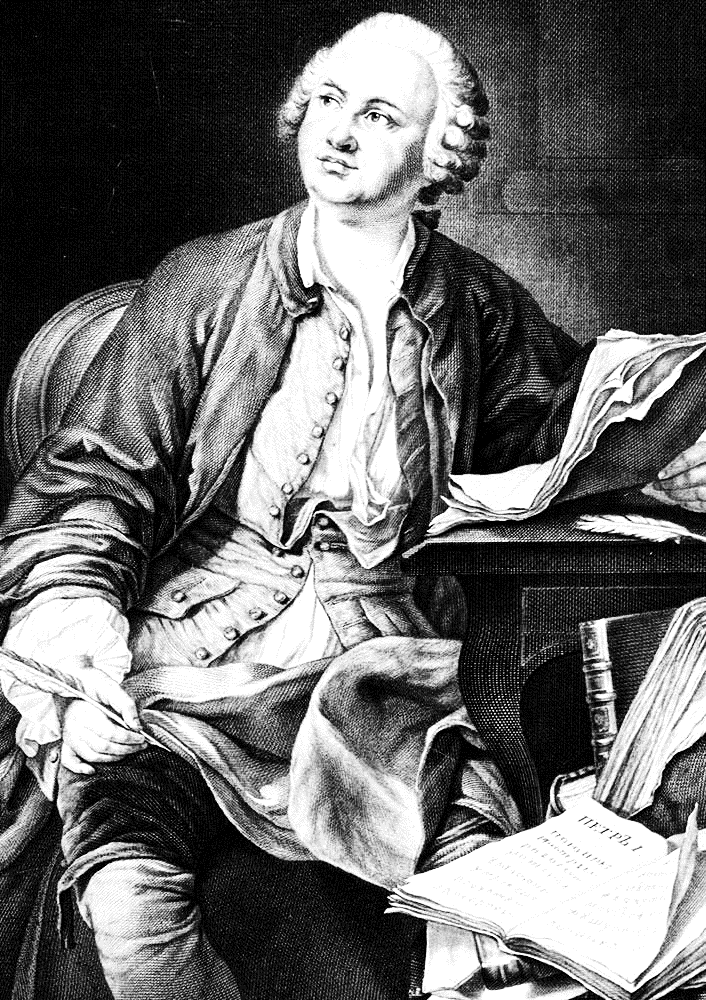 Пафнутий Чебышев
Николай Лобачевский
Создал геометрию Лобачевского (1829 год), позднее признанную полноценной альтернативой геометрии Евклида. Выпускник Казанского университета, в котором впоследствии преподавал и был его ректором.
Совершил несколько выдающихся открытий в математике и механике. Создал более 40 механизмов, многие из которых используются в современном автостроении при создании приборов.
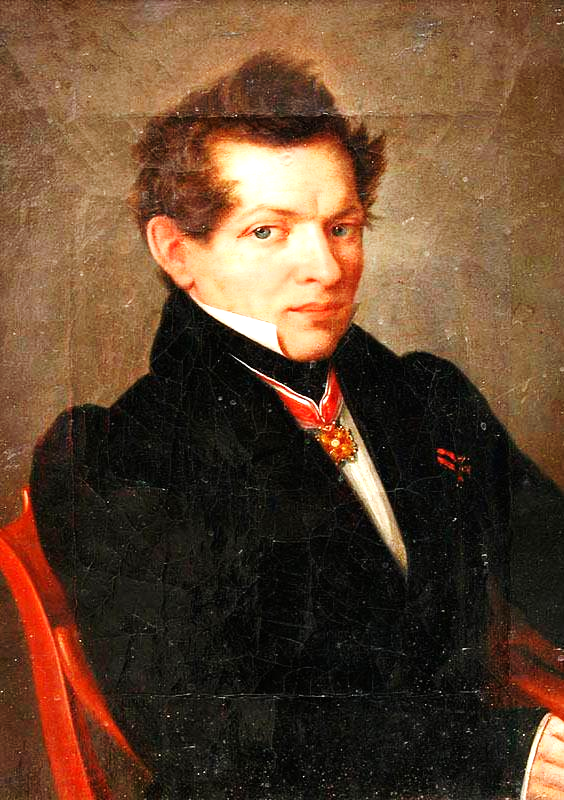 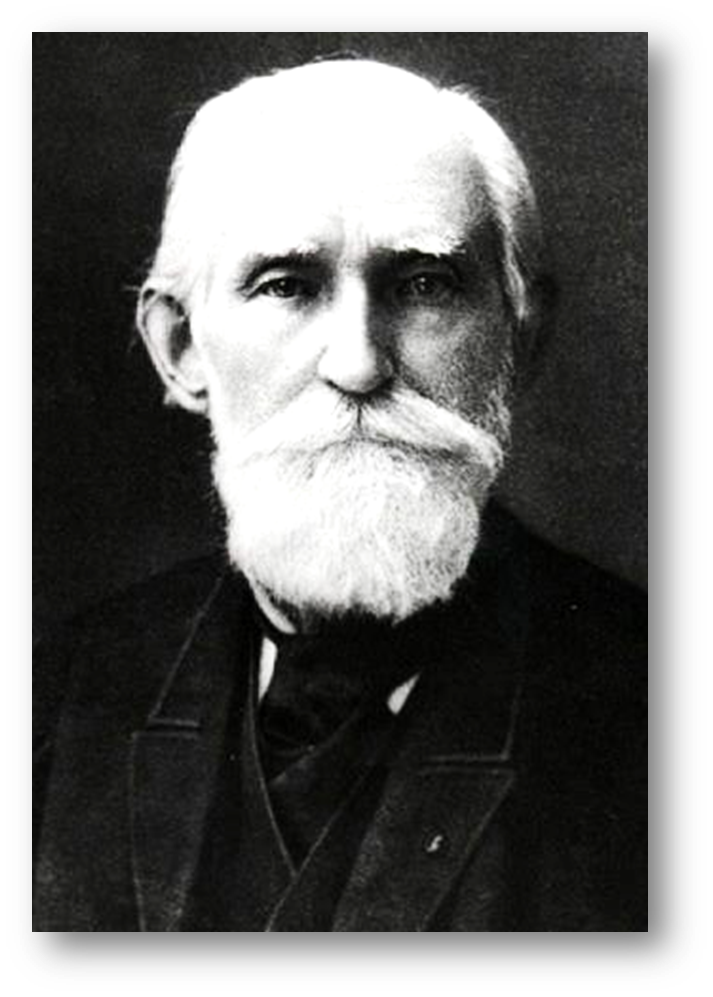 Софья Ковалевская
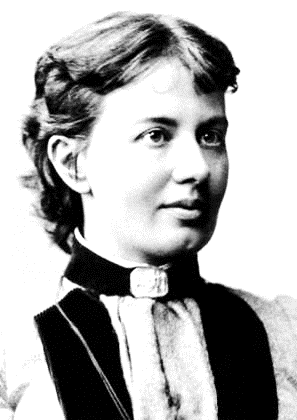 Сделала ряд математических открытий. За работу о вращении твердого тела (1888 год) получила премию Шведской королевской академии наук.
Александр Столетов
Работал в области электромагнетизма, оптики и молекулярной физики. Создал первый фотоэлемент – прибор, преобразующий энергию фотонов в электричество.
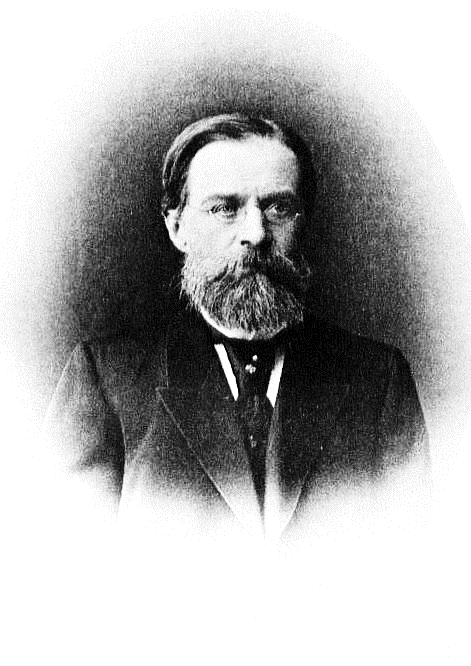 Дмитрий Менделеев
Открыл фундаментальный закон естествознания – периодический закон химических элементов (1869 год). Выявленная им система позволила классифицировать существующие и предугадать появление новых химических элементов и их свойств. Открытие признано величайшим событием в истории материаловедения.
8 февраля 1834 года – его День рождения.
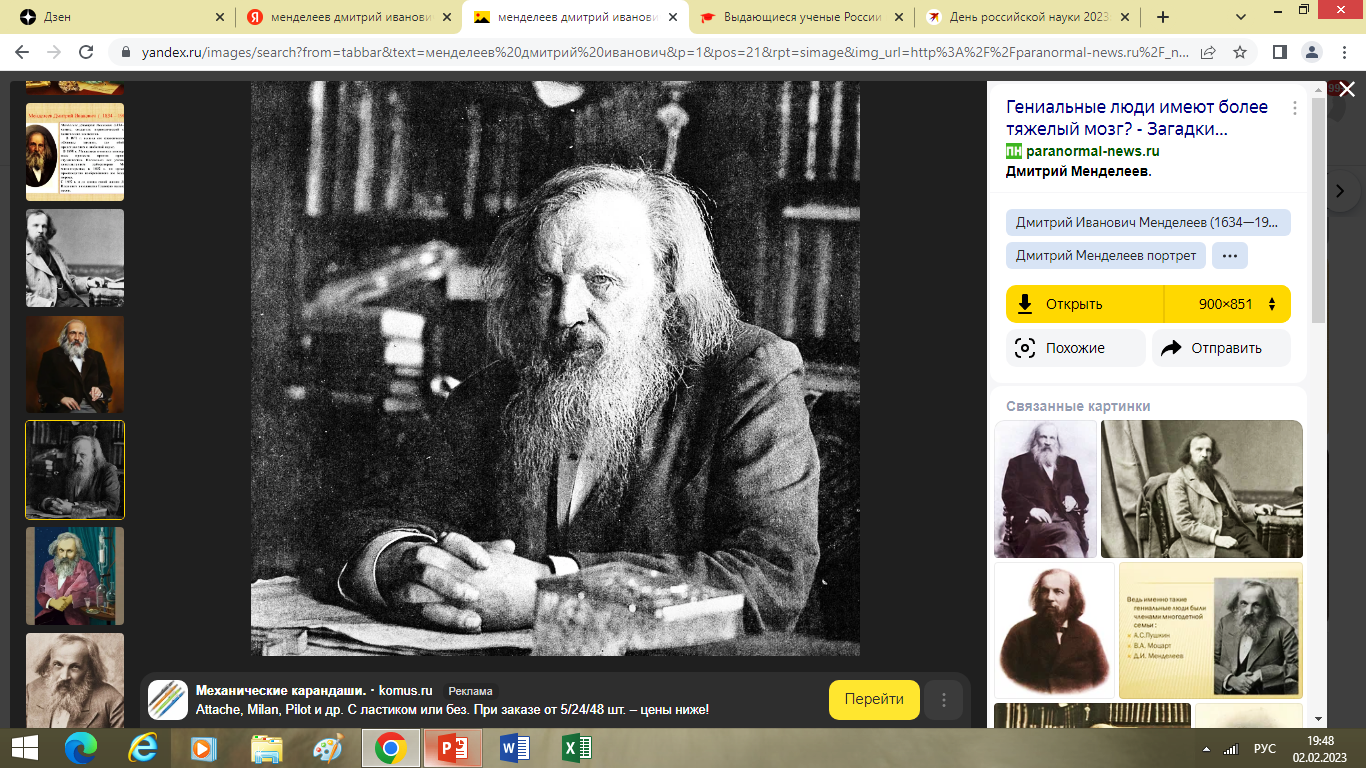 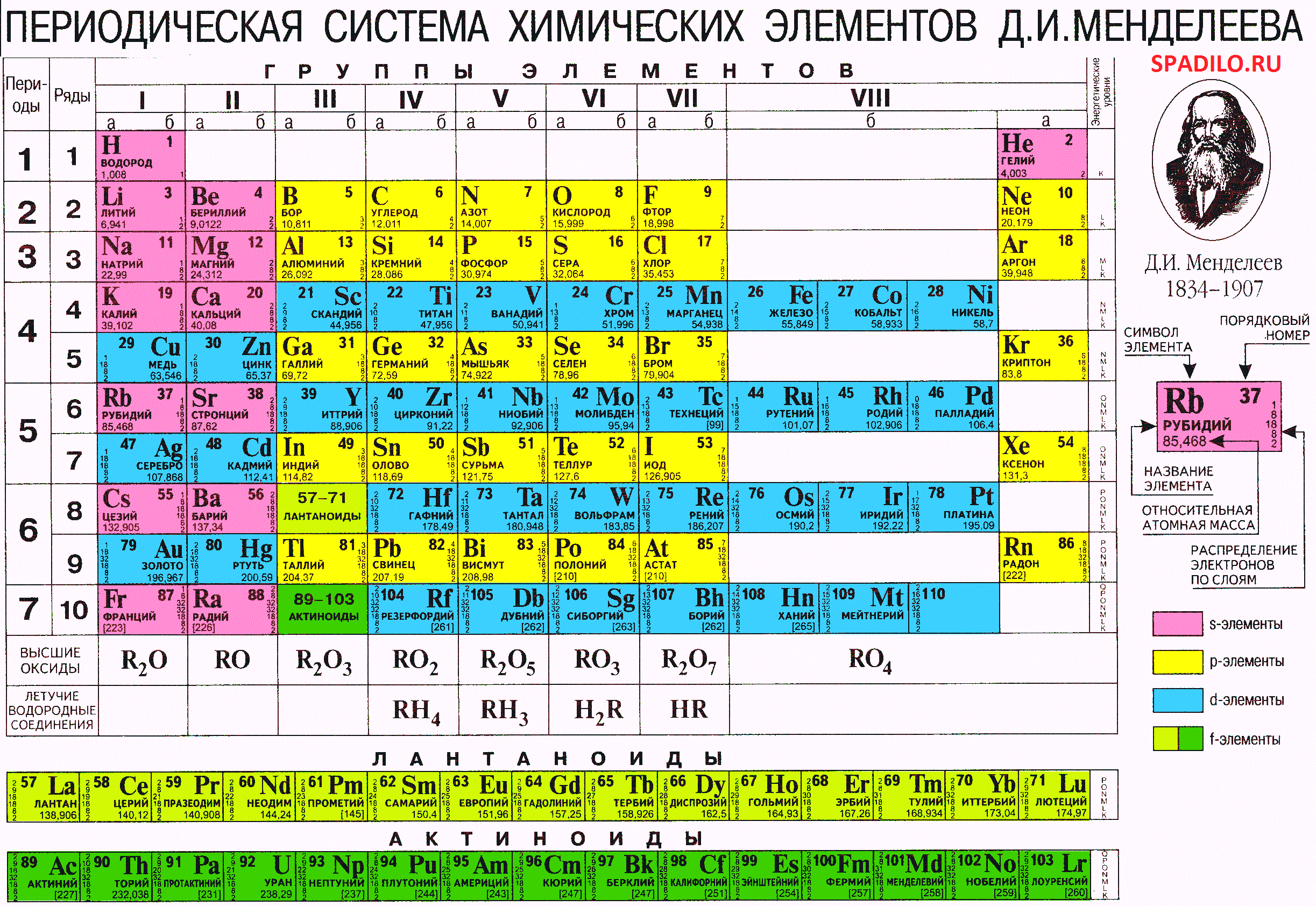 Александр Попов
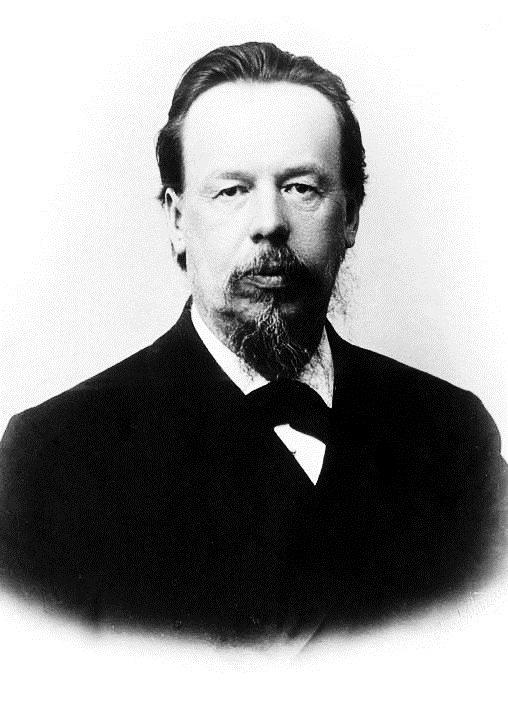 Одним из первых нашел практическое применение электромагнитных волн, в том числе для радиосвязи. Создал совершенный для своего времени вариант радиоприемника (1895 год).
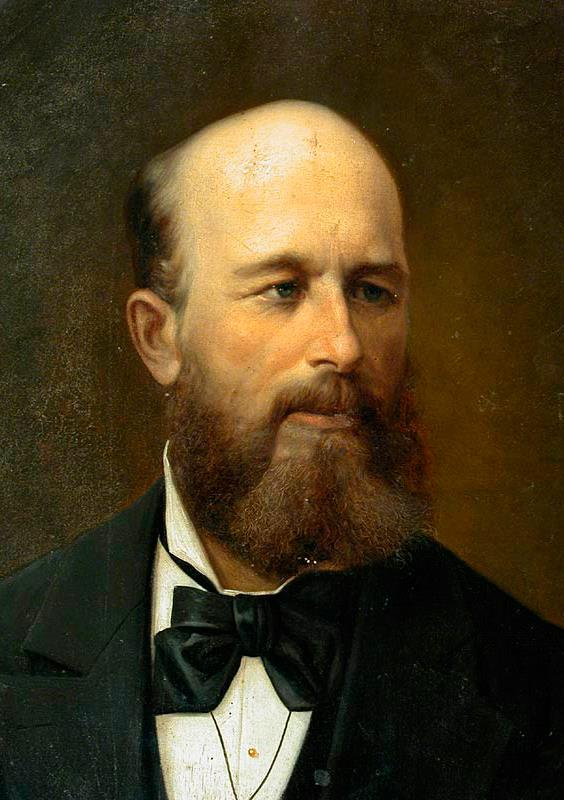 Александр Бутлеров
Создал теорию химического строения органических веществ. Выпускник Казанского университета. Преподавал в Санкт-Петербургском университете.
Илья Мечников
Сергей Боткин
Николай Пирогов
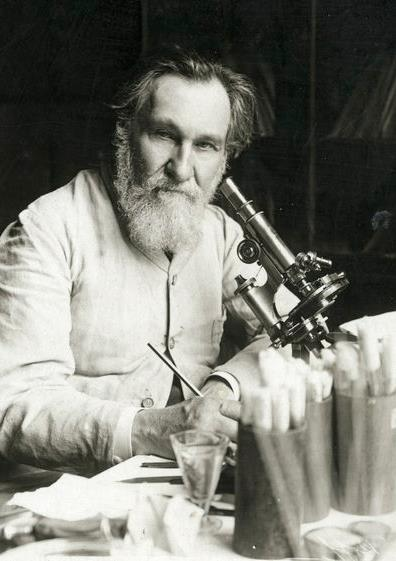 Создал учение об организме как о едином целом. Впервые описал вирусный гепатит А (Болезнь Боткина).
Создатель военно-полевой хирургии, топографической анатомии, русской школы анестезии. Превратил хирургию в науку.
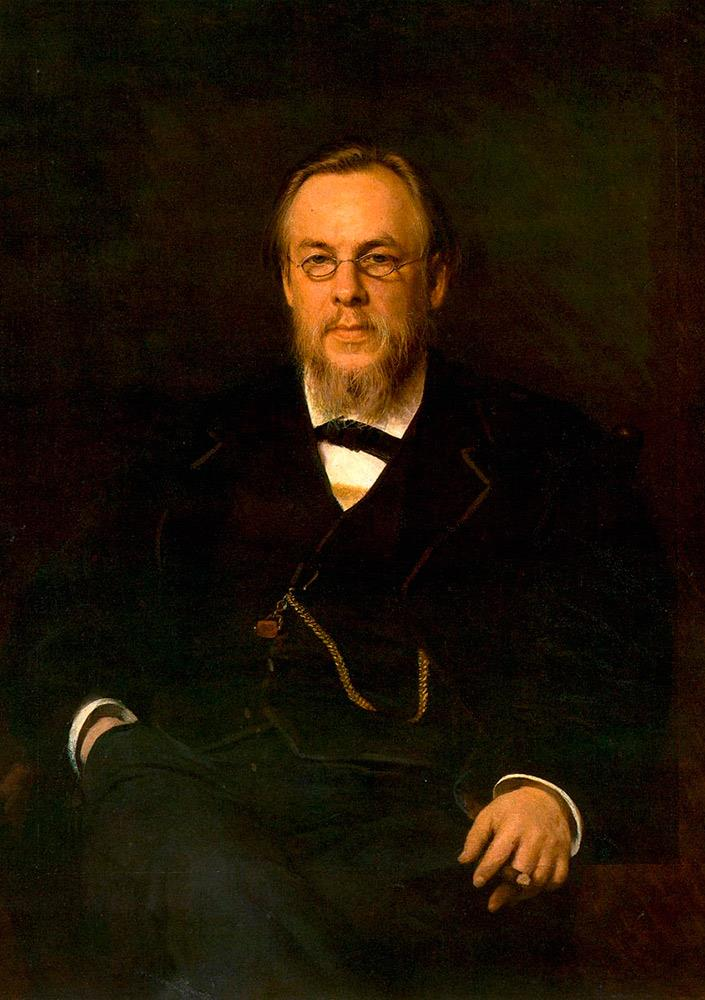 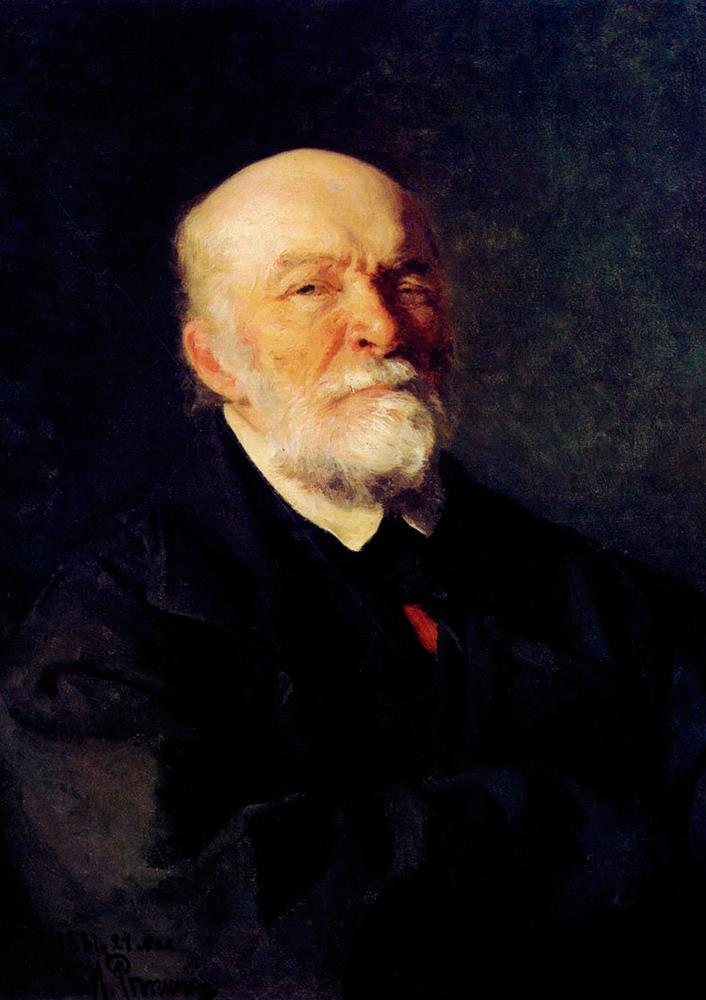 Создатель сравнительной патологии, эволюционной эмбриологии, иммунологии. Открыл явление фагоцитоза. Основал научную геронтологию. Удостоен Нобелевской премии за исследования механизмов иммунитета (1908 год).
Николай Вавилов
Иван Павлов
Основоположник научных основ селекции, учения о мировых центрах происхождения культурных растений. Автор учения об иммунитете растений.
Создал науку о высшей нервной деятельности. Первый российский Нобелевский лауреат (1904 год). Удостоен награды за исследования физиологии пищеварения.
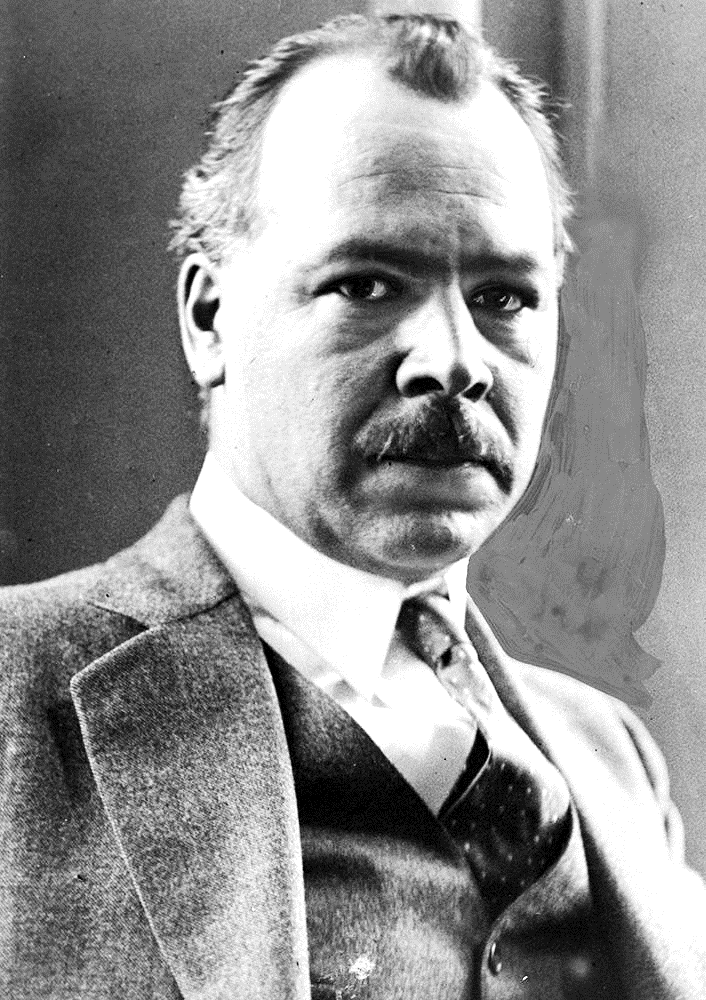 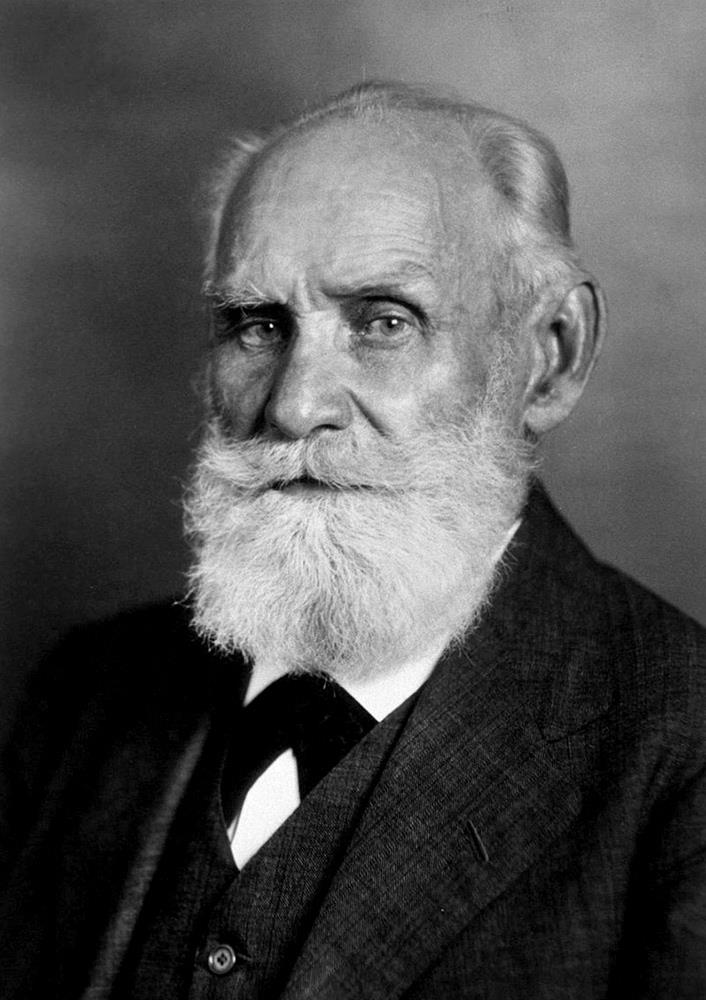 Александр 
Можайский
Николай 
Жуковский
Константин 
Циолковский
Морской офицер, изобретатель. Сконструировал и испытал один из первых в мире самолетов (1882 год).
«Отец» русской авиации. Основоположник современной гидроаэродинамики. Выпускник, а впоследствии преподаватель Московского университета.
Русский и советский учёный-самоучка, разрабатывавший теоретические вопросы космонавтики, «дедушка» русской космонавтики.
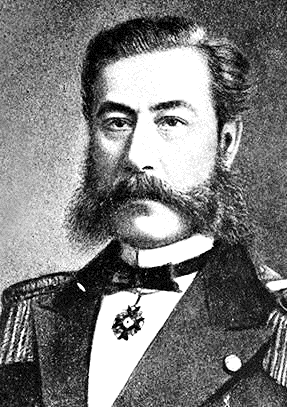 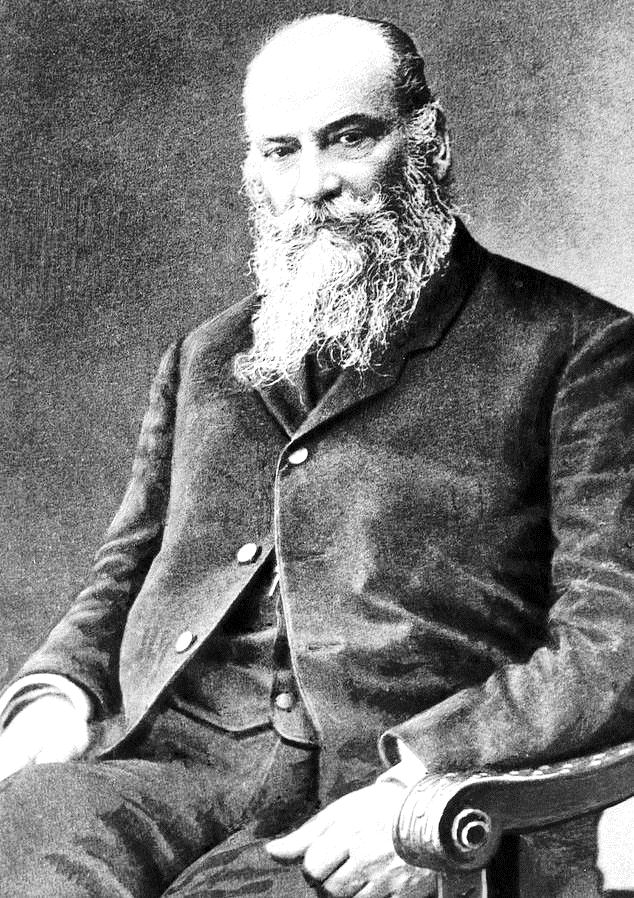 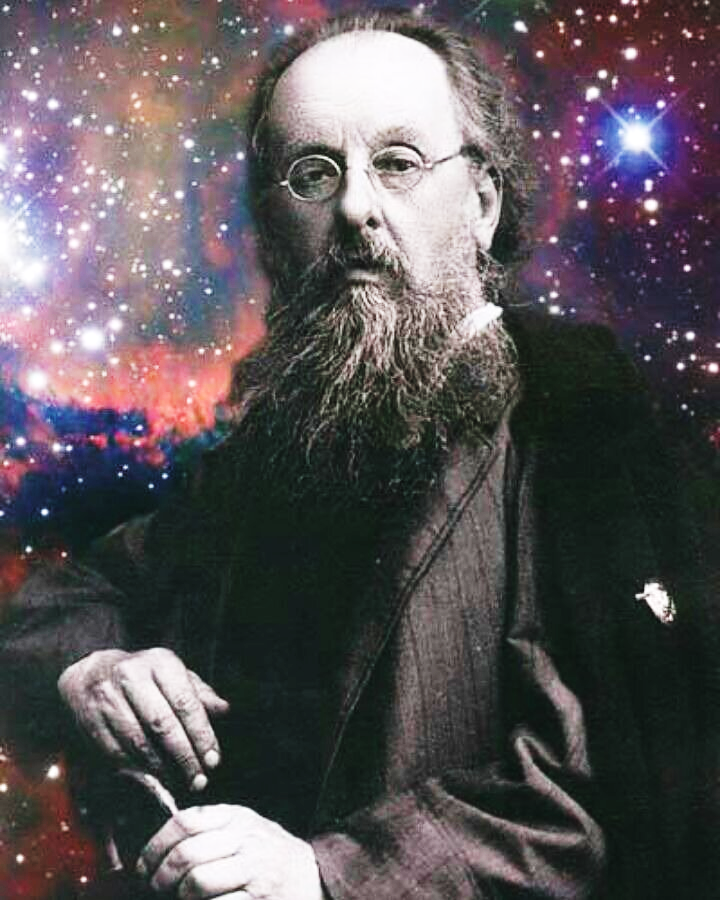 Владимир Зворыкин
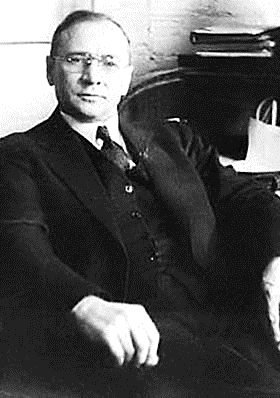 Инженер-изобретатель. Родился и обучался в России, выпускник Санкт-Петербургского государственного технологического института. «Отец» современного телевидения. Создал кинескоп (1929 год), иконоскоп (1931 год), электронную телевизионную систему (1933 год), заложил основы цветного телевидения (1940-е годы).
Павел Черенков
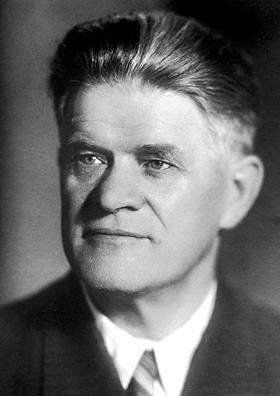 Автор фундаментальных открытий в физической оптике, ядерной физике, физике частиц высоких энергий. Нобелевский лауреат (1958 год).
Лев Ландау
Николай Басов
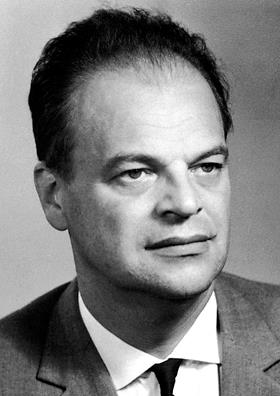 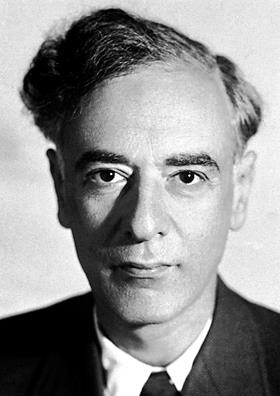 Один из авторов «Классического курса теоретической физики», многократно переиздававшегося на 20-ти языках. Внес фундаментальный вклад во все разделы физики – от квантовой механики до физики плазмы. Получил Нобелевскую премию за исследования сверхтекучести гелия (1962 год).
Один из создателей первого квантового генератора, серии лазеров. Нобелевский лауреат 1964 года. Выпускник Московского инженерно-физического института.
Николай Семенов
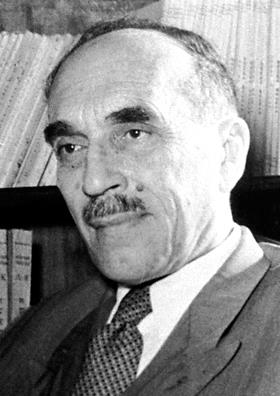 Один из основоположников химической физики. Наиболее известны работы по теории цепных реакций. В 1958 году получил Нобелевскую премию. Участвовал в создании Московского физико-технического института.
Александр 
Прохоров
Леонид 
Канторович
Петр Капица
Удостоен Нобелевской премии за открытие сверхтекучести жидкого гелия (1978 год). Разработчик промышленной установки для сжижения газов. Один из основателей Московского физико-технического института.
Изобретатель лазерных технологий. Создал несколько лазеров различных типов. Лауреат Нобелевской премии (1964 год).
Математик, один из создателей линейного программирования. В 1975 году получил Нобелевскую премию.
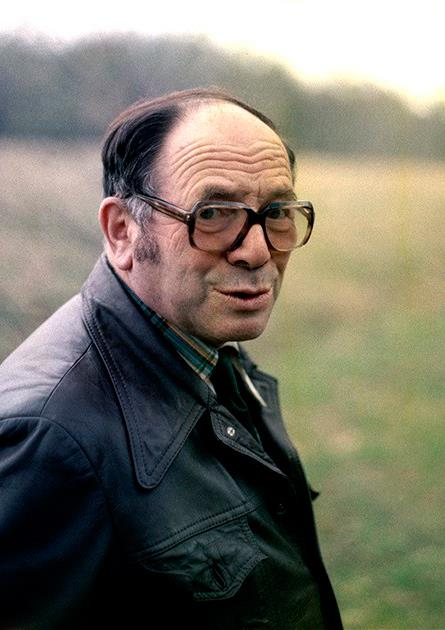 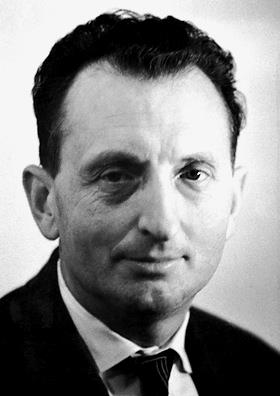 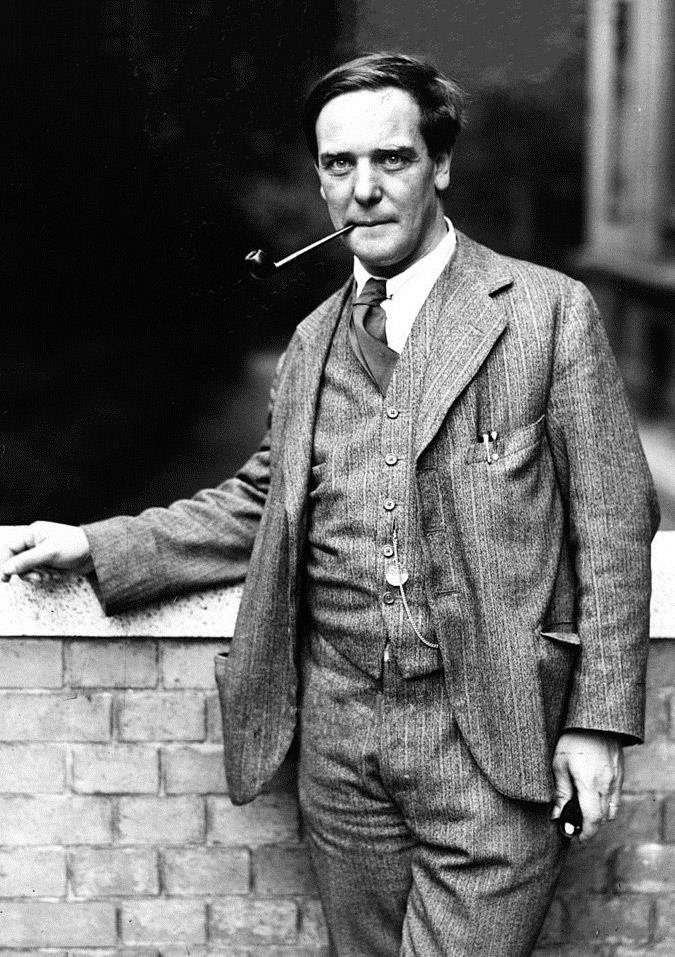 Игорь Курчатов
Андрей Сахаров
Ему принадлежит серия глобальных открытий в области ядерной физики. В их числе – создание первого в Европе атомного реактора, первой в СССР атомной бомбы, первой в мире термоядерной бомбы. В 1954 году под его руководством сооружена первая в мире атомная электростанция – Обнинская АЭС.
Один из пионеров исследований по управляемой термоядерной реакции. Участвовал в создании водородной бомбы (1953 год). Известный правозащитник, удостоенный Нобелевской премии мира в 1975 году.
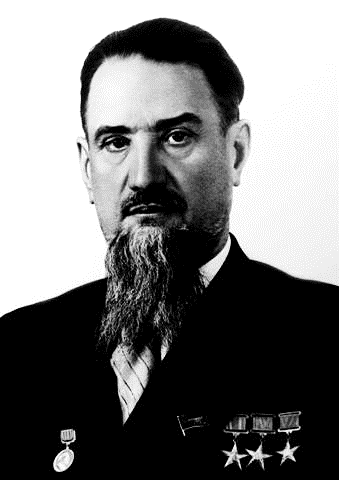 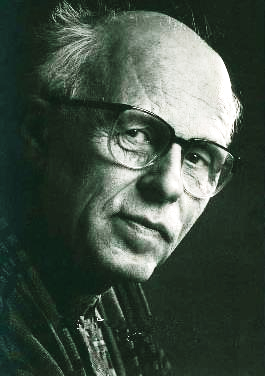 Андрей Туполев
Михаил Миль
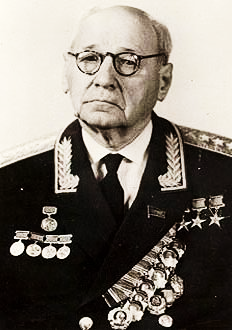 Авиаконструктор, ученый. Создатель серии вертолетов Ми.
Авиаконструктор. Разработал первый в мире пассажирский сверхзвуковой авиалайнер – Ту-144 (1968 год). При его участии создано более сотни типов самолетов, 70 из которых были запущены в серию.
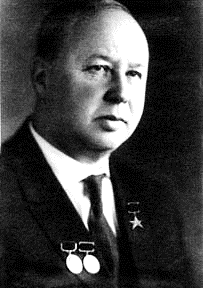 Владимир Краснопольский
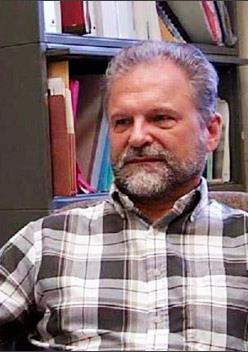 Совершил ряд открытий в области исследований Солнечной системы. Участвовал в создании спектрометров для первых в СССР межпланетных зондов. Обнаружил озоновый слой, гелий и метан в атмосфере Марса.
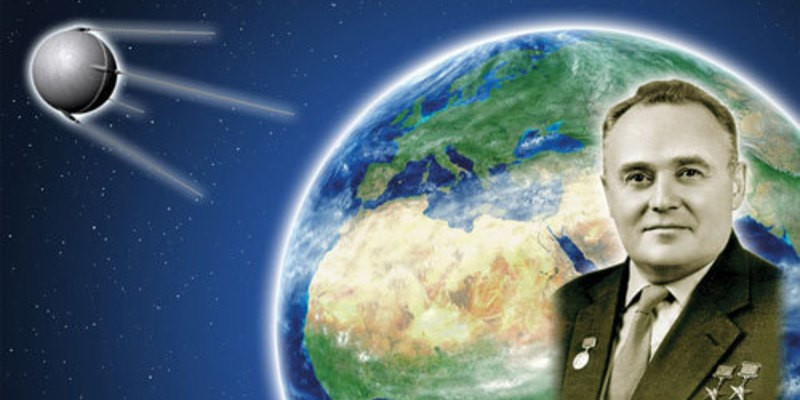 Сергей Королев
Создатель ракетно-космической техники и практической космонавтики СССР. В числе его основных достижений – запуск первого искусственного спутника Земли (1957 год) и полет первого космонавта планеты Юрия Гагарина (1961 год).
Святослав Федоров
Жорес Алферов
Офтальмолог, микрохирург. Создатель линзы Федорова-Захарова (1962 год) – одного из лучших жестких искусственных хрусталиков в мире. Первым в мире сделал операцию по лечению глаукомы на ранних стадиях (1973 год). Впоследствии его метод стал применяться повсеместно.
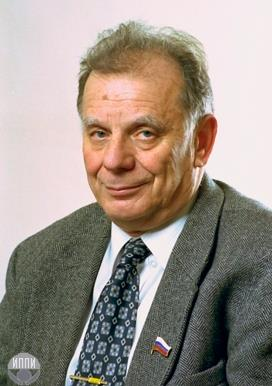 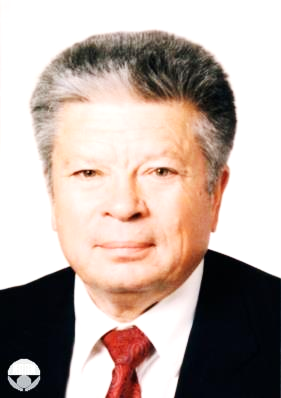 Ему принадлежат свыше 500 научных работ и порядка 50 изобретений в области полупроводников, полупроводниковой и квантовой электроники. В частности, создал первый надежно работающий транзистор. Нобелевский лауреат (2000 год)
Григорий Перельман
Михаил Лукин
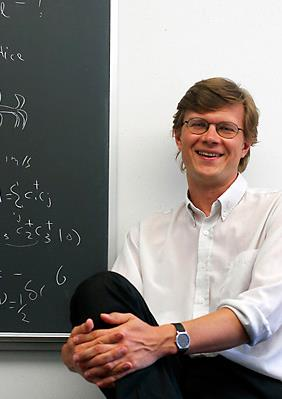 Выпускник Московского физико-технического института. Профессор Гарвардского университета. Доказал, что луч света можно остановить в среде и контролировать с помощью лазера. Эта идея используется для исследований по созданию квантовых компьютеров – следующего этапа технологического развития человечества.
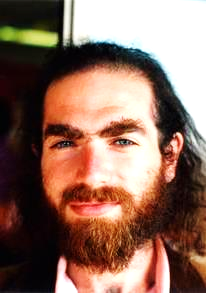 Выдающийся математик современности. Доказал теорему Пуанкаре – одну из семи задач тысячелетия (2002 год).
Андрей Гейм и Константин Новосёлов
Выпускники Московского физико-технического института, удостоены Нобелевской премии (2010г.) за передовые исследования графена – материала, с которым связывают будущее электроники.
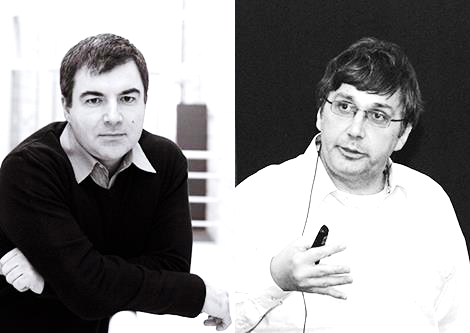 Евгений Касперский
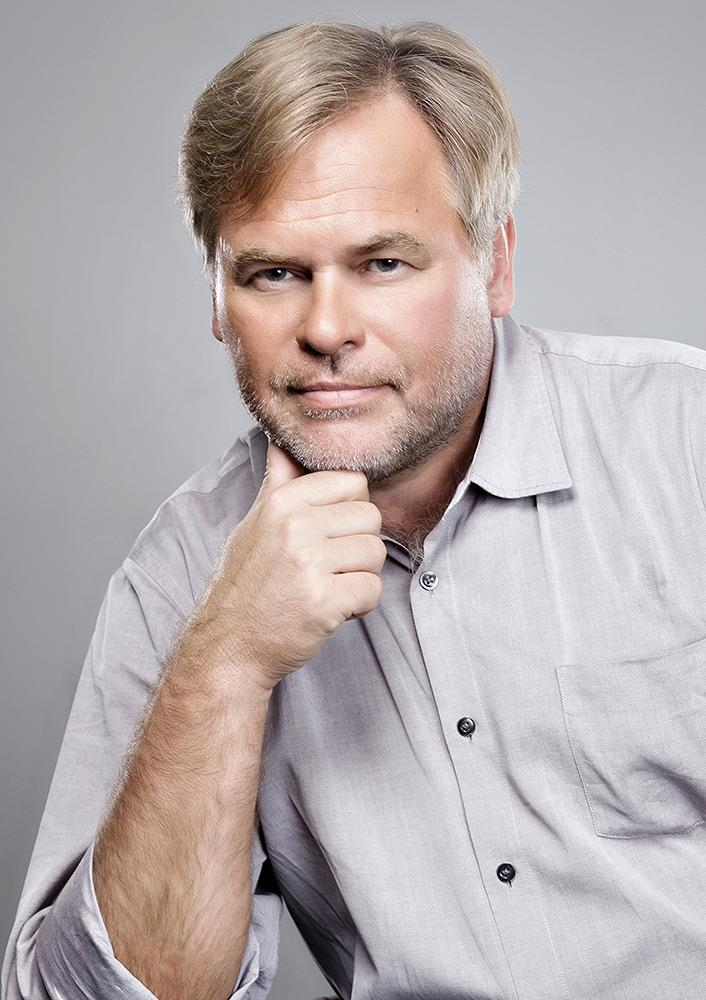 Известный в мире эксперт в сфере IT-безопасности. Создатель антивирусного программного обеспечения, защищающего от вирусов, троянских, шпионских программ и неизвестных угроз. Вошел в сотню глобальных мыслителей (Global Thinker) по версии американского журнала Foreign Policy (2012 год). Почетный доктор наук Университета Плимута (Великобритания).
Юрий Оганесян
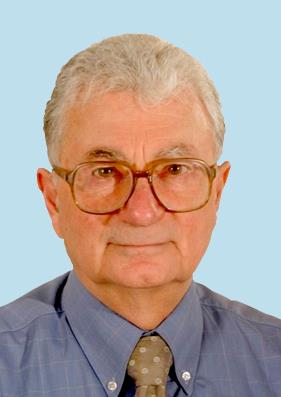 Руководит работами по синтезу новых химических элементов. В 1999-2010 гг. сотрудники его лаборатории обогнали западных коллег, первыми получив 6 сверхтяжелых элементов таблицы Менделеева.
Наука – это сила, дающая прогресс, движение, развитие во всех сферах жизни: медицина, образование, экономика, производство. Достижения ученых выводят человечество на новый уровень жизни, повышая ее качество.
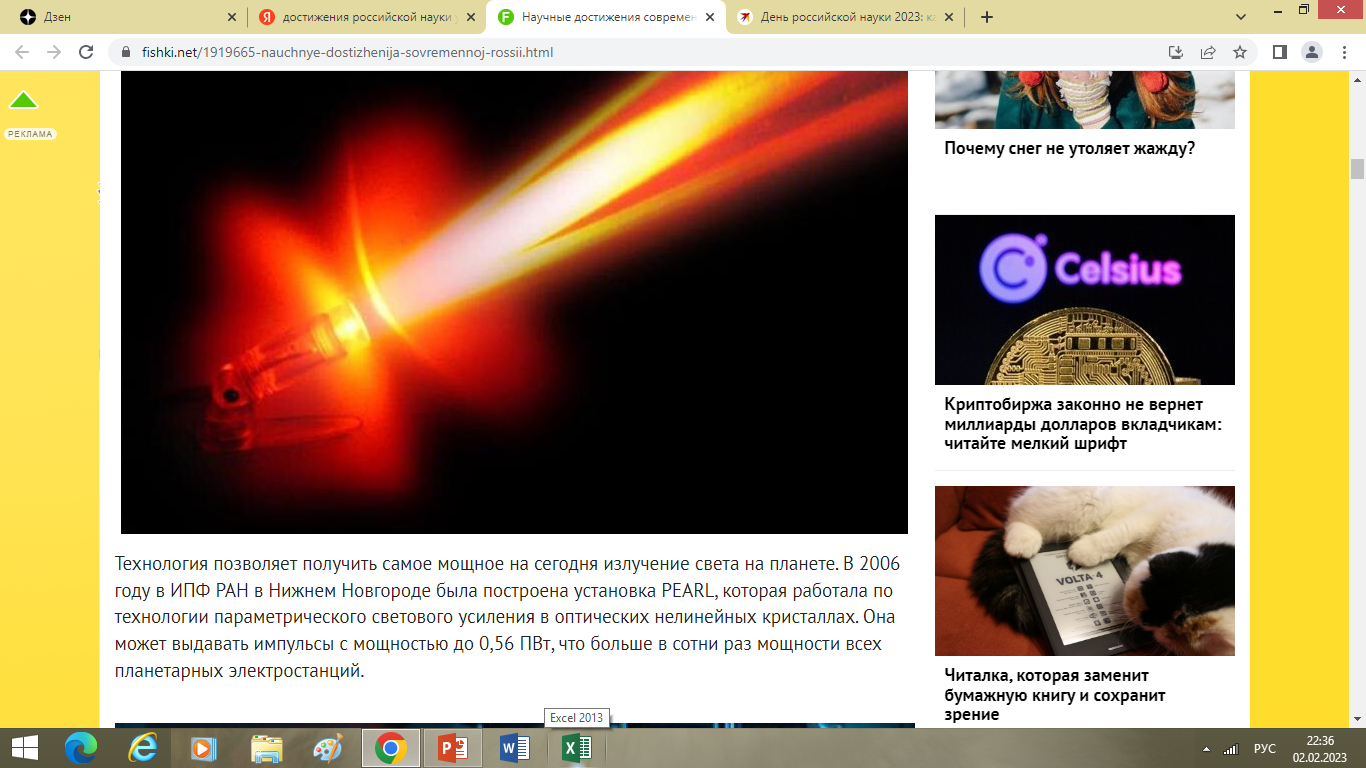 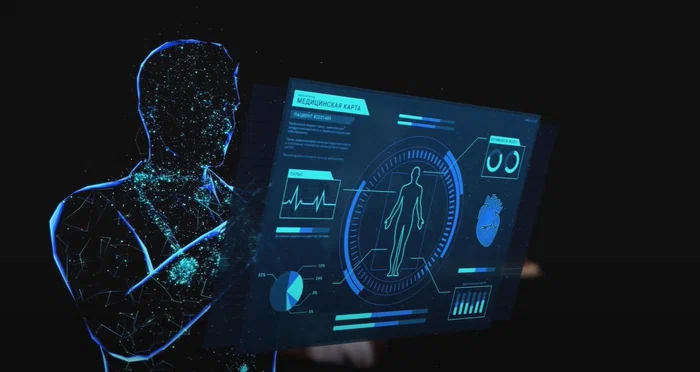 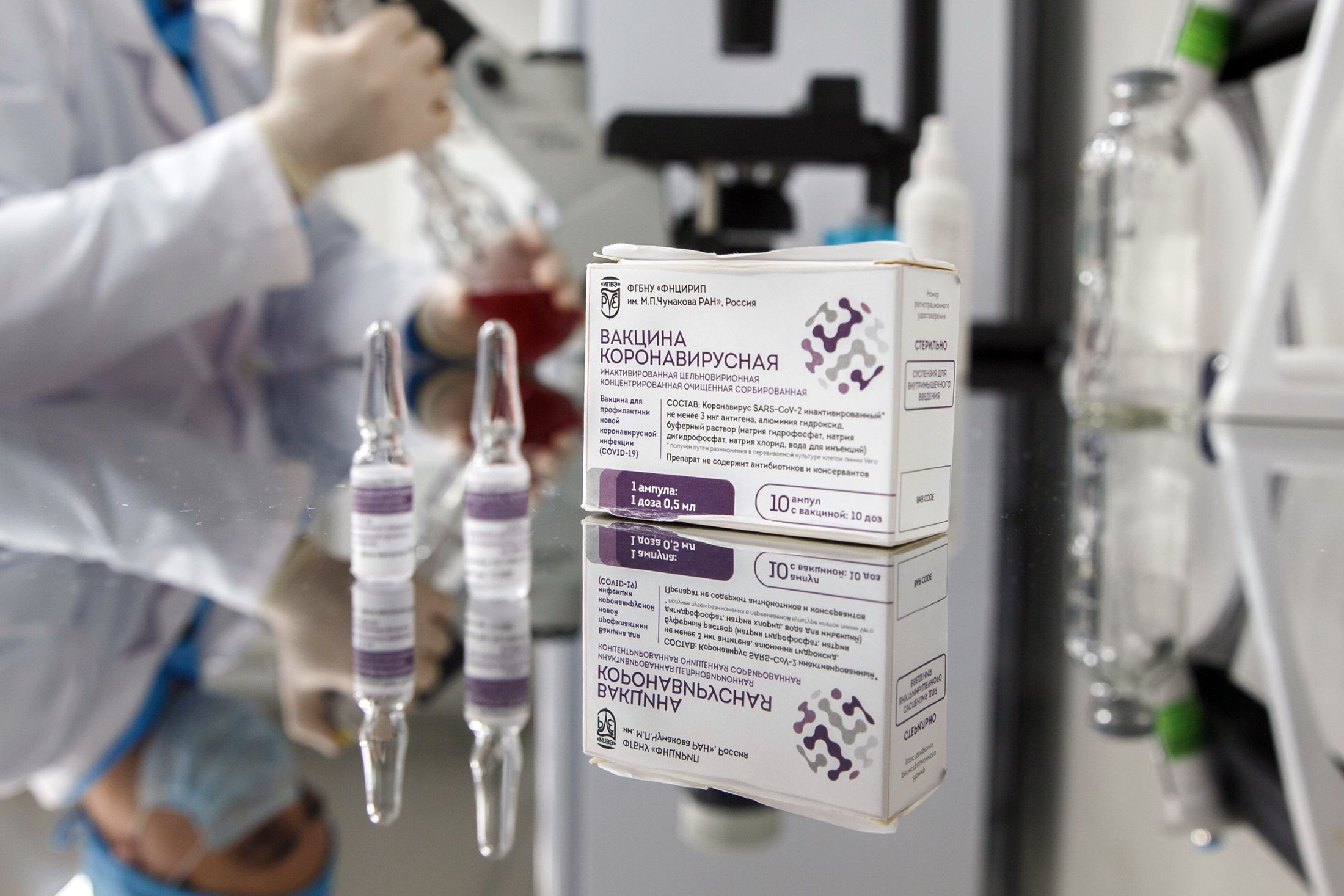 Нейросеть
Экзаваттные лазеры
Вакцины
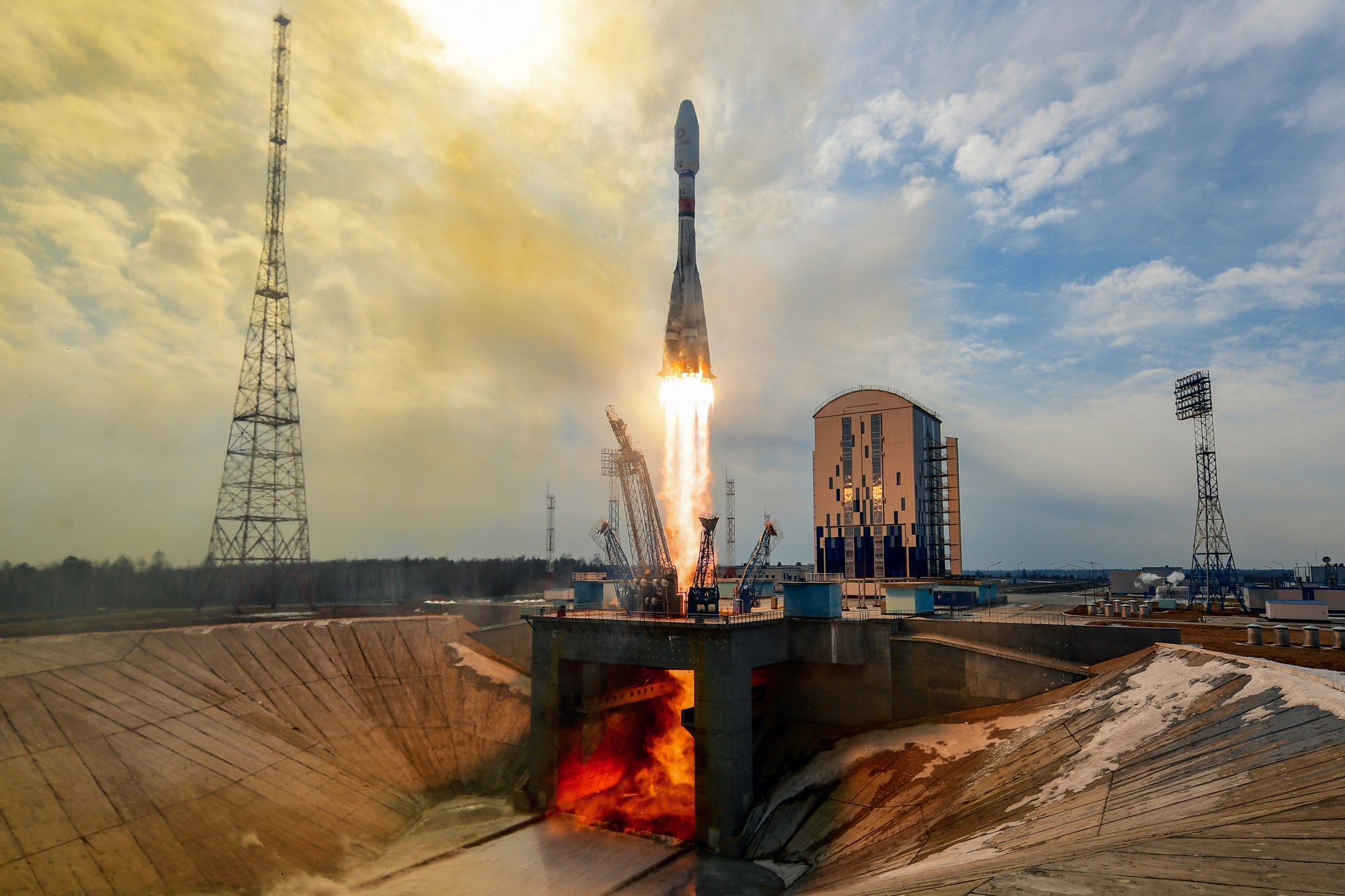 Экзопротезы
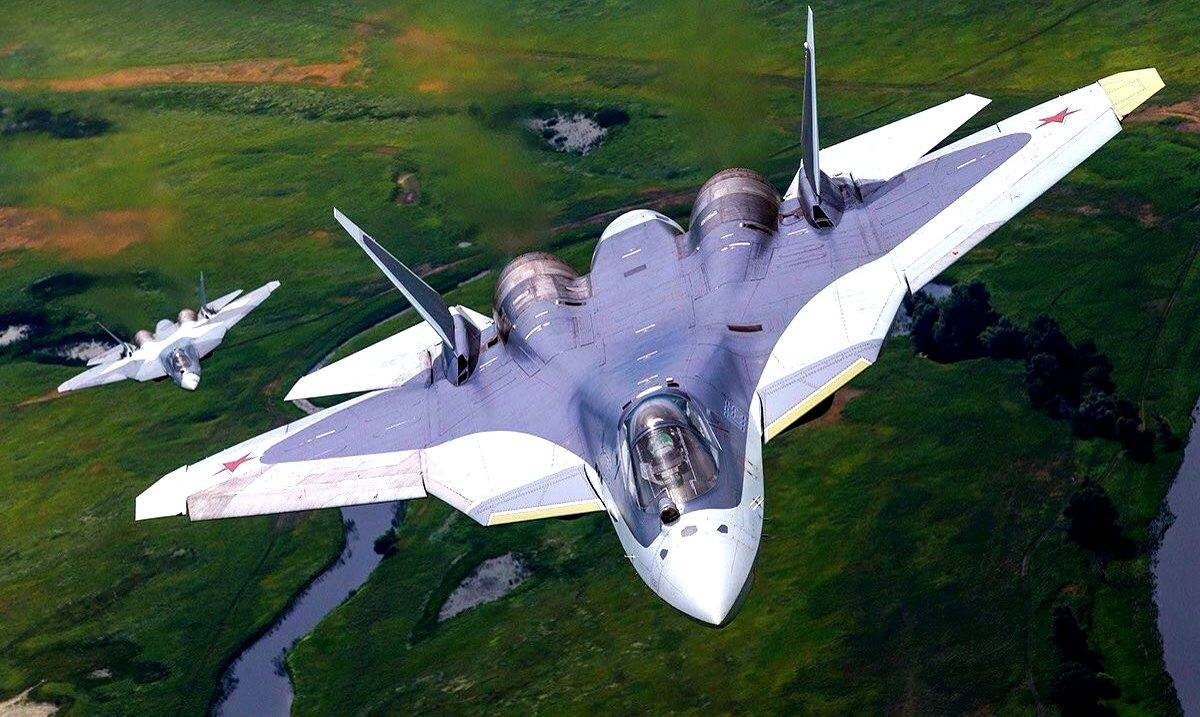 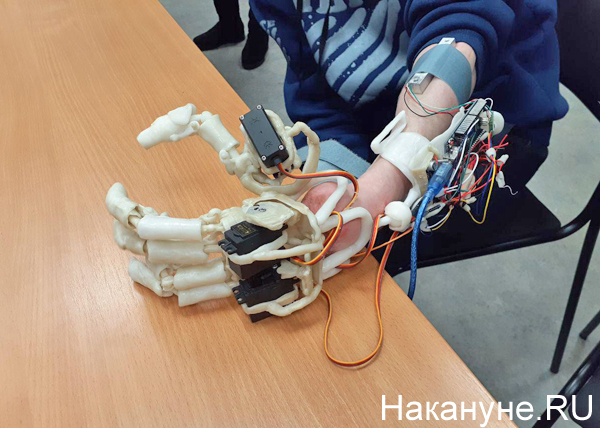 Су-57
Космодром Восточный
В последние годы увеличилось количество молодых ученых, а в некоторых направлениях вовсе превышает 50%. 
Приоритетными научными направлениями на сегодняшний день выделяют способы обработки и хранения больших объёмов информации, создание и применение новейших материалов, искусственный интеллект, применение экологически чистых и ресурсосберегающих технологий.
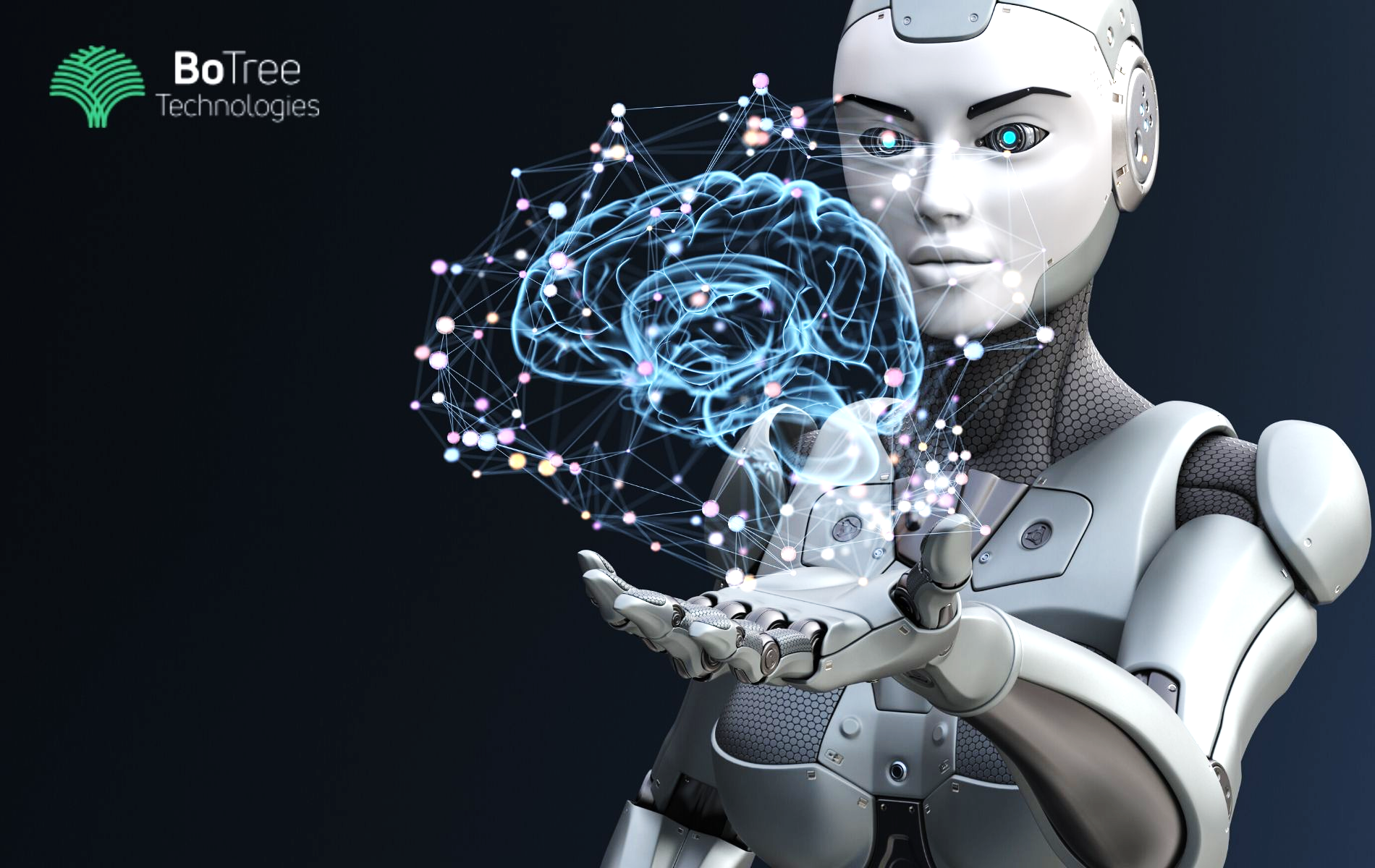 Наука является одной из важнейших форм культуры общества, а ее развитие – важнейшим фактором обновления всех основных сфер жизнедеятельности человека. 
Современная наука формирует мировоззрение человека, тесно связана с техническим прогрессом, помогает создавать прогнозы развития общества и разрабатывать программы, решающие проблемы, встающие перед человечеством.
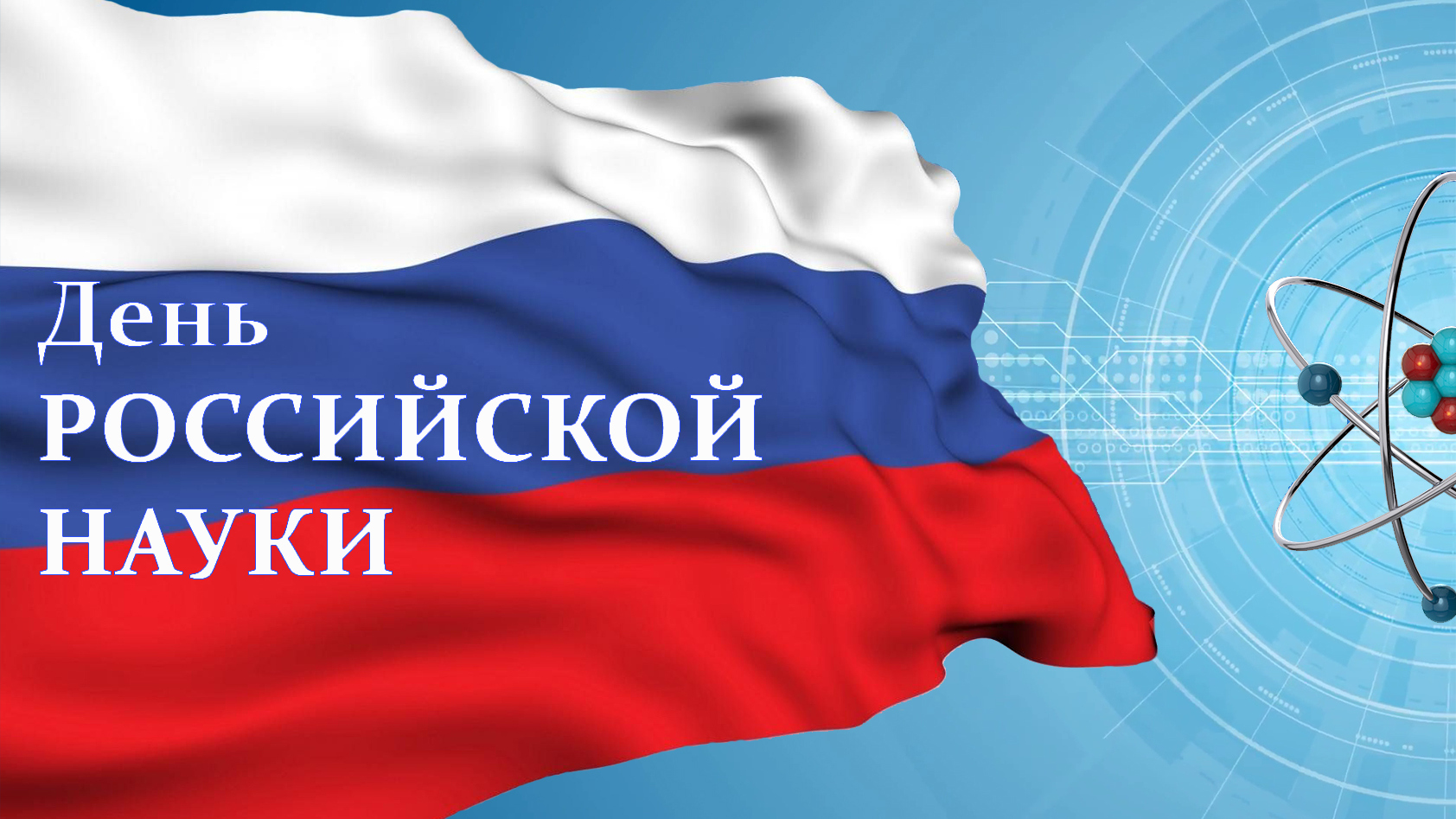 8 февраля